Perkins 101:   For improved understanding and local implementation of Perkins V
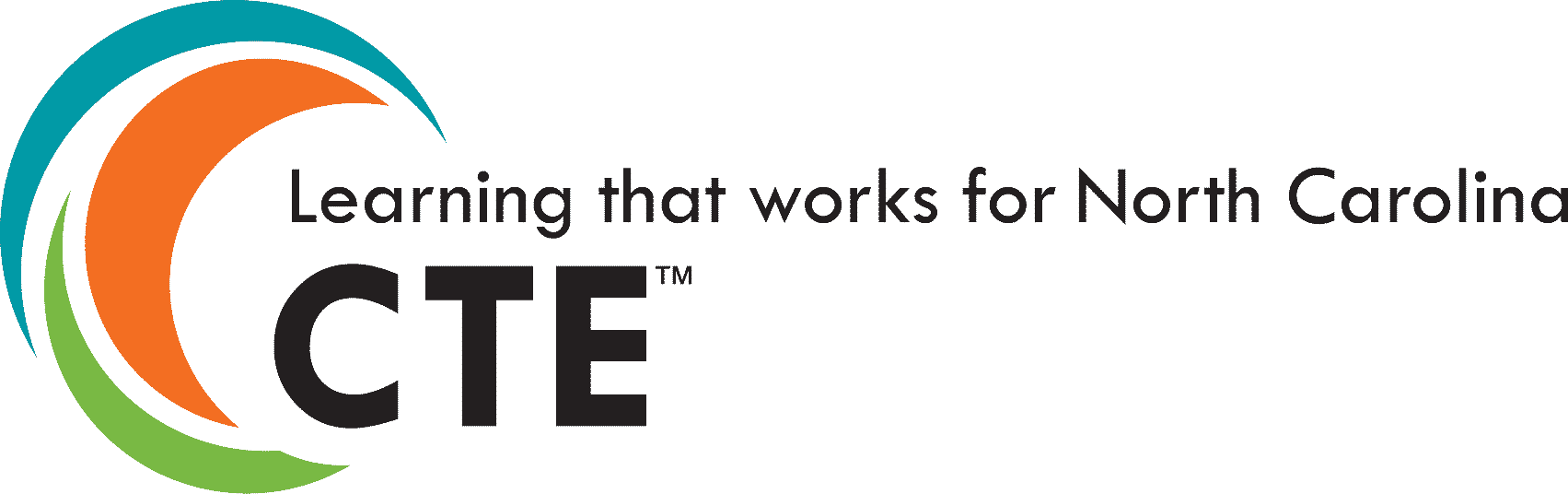 [Speaker Notes: Perkins 101
August 10, 2020]
What is Perkins?
It’s a Federal formula program meant to improve and enhance existing CTE programs
The Perkins Act was originally authorized in 1984; the most recent authorization is Perkins V in 2018
District funding allocations are based on Federal census and poverty data
Postsecondary funding allocations are based on CTE participants receiving Pell grants or recognized by BIA
Perkins is federal money – The state and local grantees must follow the federal grant guidelines  and EDGAR
Carl Dewey Perkins
Representative from Kentucky
1949-1984
Legacy of support to education and the underprivileged 
Perkins Student Loan Program
Carl D. Perkins Vocational Education Program
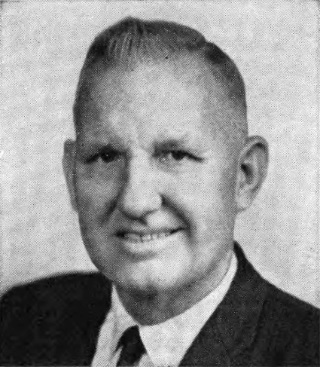 Evolution of Perkins Program
1905: Advocates for "practical education" argue for broader public school curriculum that prepares graduates for jobs
1917: Smith-Hughes Vocational Education Act  ($1.7M)
1936: George-Deen Act increased funding ($14.5M)
1968: Replacement legislation introduced by Rep. Perkins ($365M)
1984: Perkins I - vocational education improvement, special populations
Evolution of Perkins Program
1990: Perkins II - integration of vocational and academic education  
1998: Perkins III - technology and workforce preparation  
2006: Perkins IV - career and technical education with increased academic preparation; preparation for high-wage, high-skill occupations for tomorrow’s workforce through programs of study
2018: Perkins V - Closer alignment with Workforce Innovation Opportunity Act (WIOA) emphasis on workforce preparation and Programs of Study to meet identified needs
Perkins Emphasis
1964 - State Planning – Set up Vocational Education 
1968 - Include Special Populations in Vocational Education 
1984 - Equal Access to CTE - Affirmative Action
1990 - High School and Community College - Tech Prep
1998 - Programs of Study - Intense work
2006 - Rigorous Programs of Study, High-Skill Training
2019 - Work-Based Learning, Employability Skills, Job Training
[Speaker Notes: Summary]
Purpose of Perkins V
Develop more fully the academic knowledge and technical and employability skills of secondary education students and postsecondary education students who elect to enroll in CTE programs and programs of study
[Speaker Notes: The Strengthening Career and Technical Education for the 21st Century Act reauthorized and updated the Carl D. Perkins Career and Technical Education Act of 2006 to become the current Carl D. Perkins Career and Technical Education Act of 2006 as amended by the Strengthening Career and Technical Education for the 21st Century Act (Perkins V)


This updated act stresses:
-  Academic, Technical, and Employability Skills 
- Funding Secondary and Postsecondary CTE 
- Focusing on  Students who elect to enroll in CTE Programs of Study]
Perkins V- Themes
Determine program needs with stakeholders and address those gaps.
Incorporate work-based learning 
Support special populations students enrolled in CTE Programs of Study
Become an active part of the greater workforce system
Promote technical education with valued certificates, diplomas and degrees
Listen to and engage employers in teaching, learning, and training
Mission
Enhance Postsecondary Career & Technical Education (CTE) through Programs of Study (POS) 
Level the playing field for those who elect to enroll in CTE programs of study and increase enrollment 
Actively engage employers in the development and implementation of CTE programming leading to employment
Supports the NC Community College System Strategic Plan
[Speaker Notes: Our mission deals with enhancing leveling the field and engaging the employers
Our authority comes from the legislative act of 2006 
fine-tuned for North Carolina in our state plan]
Perkins V:  Secondary-Postsecondary Partnership
Prepare students for work through education and training
Middle School
High School
Postsecondary
Grades 5,6,7,8
Grades 9,10,11,12
Grades 13,14 & Beyond
Postsecondary Concentrator 
Hone Skills - Credentials
Informed
Begin Concentration
[Speaker Notes: Graphic from middle school to College 

WBL Foundation in Engaging Employers and Companies in the classroom and beyond. 

Career Fairs, Tours, Mentors, Day in Industry 

Co –p, Internships, 

WBL 120,   even Apprenticeship.]
WIOA Collaboration
State CTE Plan
Local College CTE Plan
WIOA infrastructure funding
Oversight and Authority
Federal
U.S. Department of Education
Office of Career Technical and Adult Education (OCTAE)
Perkins V
EDGAR
State
Eligible Agency (NCDPI & NCCCS)
Sole state agency responsible for administering program
State Plan/Improvement Plan
State statutes and regulations
Local
Eligible Recipients (college)
CLNA, Application, Plan
State and/or institutional policies
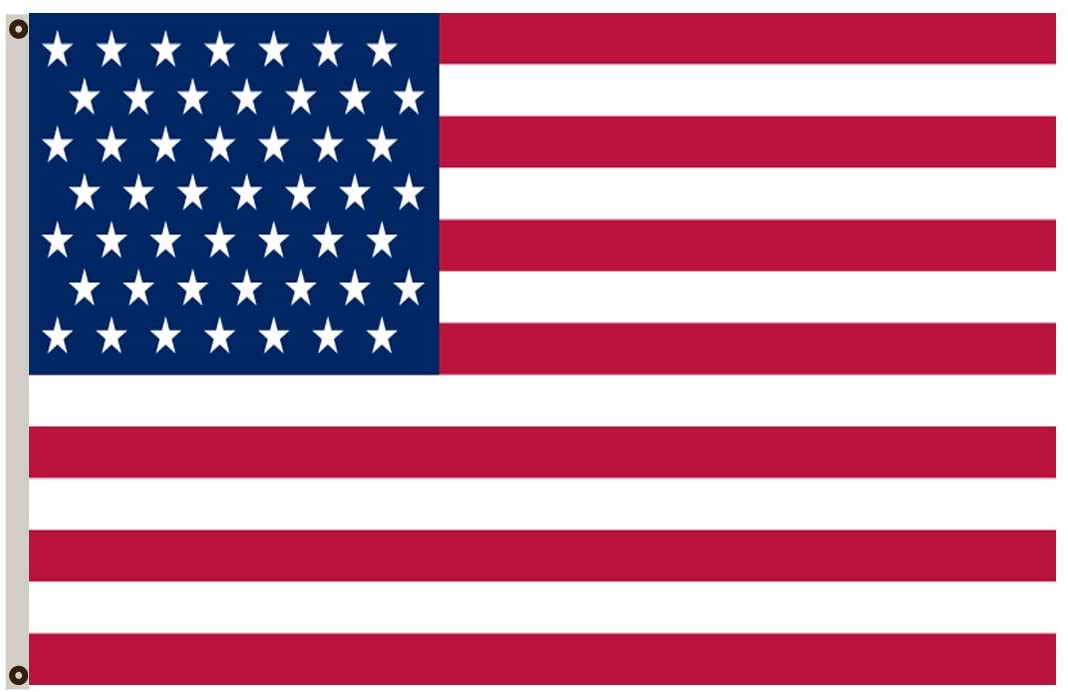 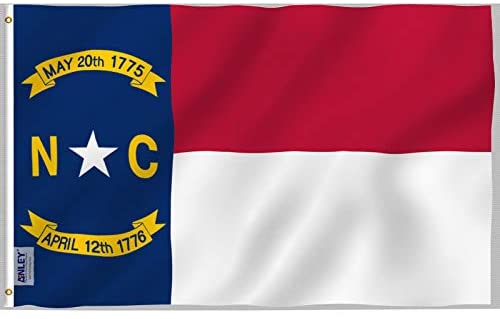 Our CTE Plan of Work
Spelled out in Carl D. Perkins Career and Technical Education Act 

Outlined in the North Carolina 2020-23 Four-Year CTE State Plan

Reflected in the local community college's CTE plan
[Speaker Notes: Our mission deals with enhancing leveling the field and engaging the employers
Our authority comes from the legislative act of 2006 
fine-tuned for North Carolina in our state plan]
Perkins Allocations
Allocation to 50 states and territories is based on census data
NC Secondary (2/3 of state CTE funds)
70% based on school-aged kids 5-17 census count at or below poverty guidelines
30% total district census data(Section 131 (a)(b))
NC Postsecondary (1/3 of state CTE funds)
College’s (or consortium’s) percent of CTE students who receive Pell or BIA funds.  (Section 132(a)(2))
State Leadership $
Perkins Flow of Funding
High Schools
$$
Basic Grant to Colleges $$
High Schools
$$$$
State Leadership $
North Carolina
OVAE

OCTAE
Community Colleges
$
$
[Speaker Notes: Some say follow all of the money but this is a quick breakdown on how the federal government through the office of adult vocational education pass the Perkins act money to the state department of public instruction through the community colleges to our local community colleges]
Distribution of Funds
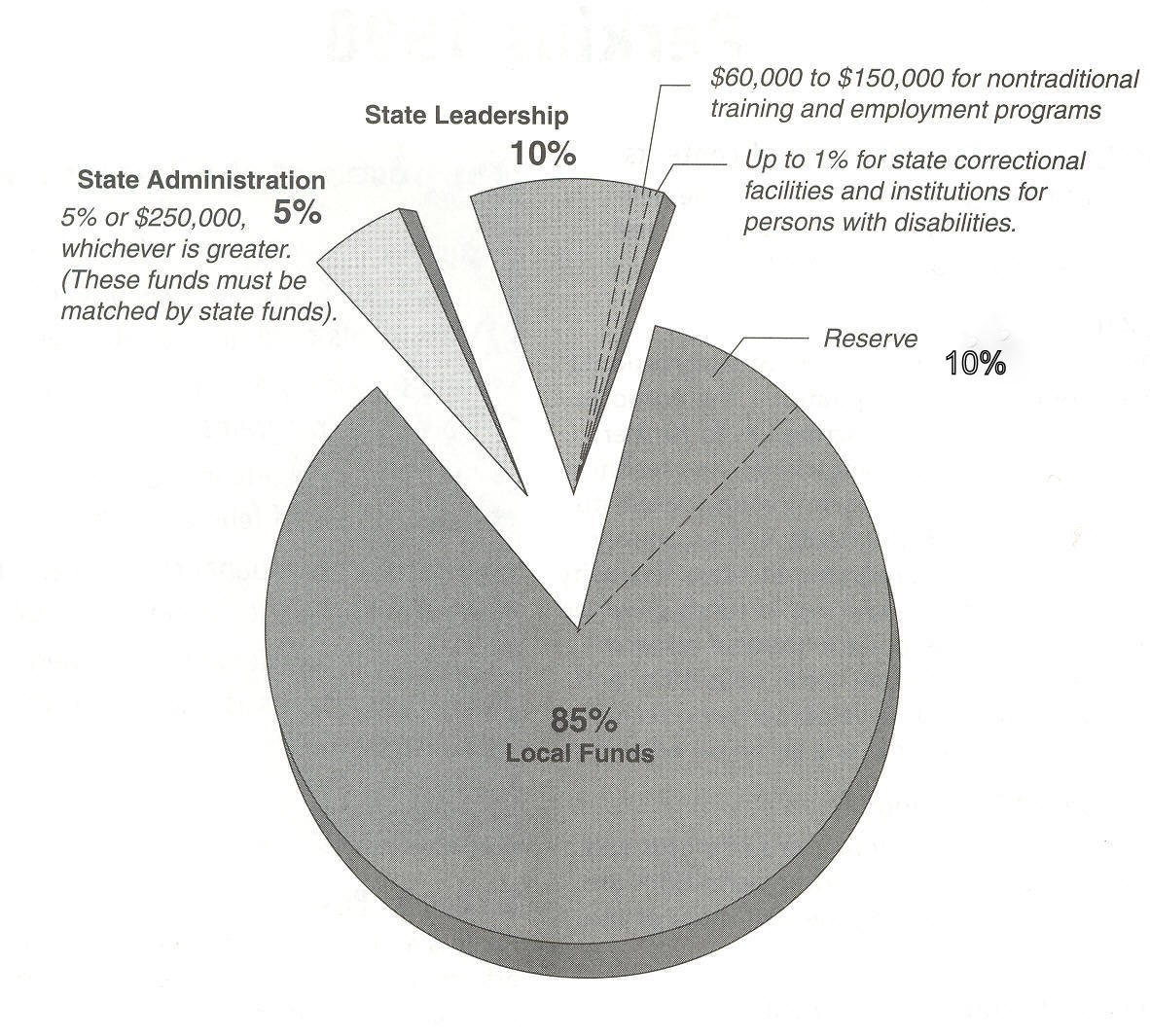 Split of local funds between secondary and postsecondary determined by State Eligible Agency and described in NC State Perkins Plan.

2/3 funds - Secondary
1/3 funds - Postsecondary
College Use of Perkins Funds
Administrative
May use up to 5 percent for administration
Includes ½ of 1 percent for WIOA Career Center Infrastructure  
Use of administrative funds
Limited to activities related to administering the grant
Coordinator who is paid through a Perkins activity
Portion for administering the grant must come from admin 5 percent or from institution

Program
95 percent spent on Section 135
Redistribution of Unspent Funds - Section 133
When a college does not expend all of its allocated amount, those funds are returned to the state

The state retains such amounts for distribution to all colleges in the following academic year.
CTE Definitions
Postsecondary Funded Participant is individual who attempts at least one course in a CTE program or program of study. – Used to allocate Perkins funds to colleges.

Postsecondary CTE Participant is an individual who completes not less than one credit-level course in a CTE program or program of study. 

Postsecondary CTE Concentrator is an enrolled student who has earned at least 12 CTE credits within a CTE program or program of study.
[Speaker Notes: https://www.ncperkins.org/data/definitions.php]
Consortium Distribution of Funds
Funding formula must result in a minimum of $50,000 in order for college to be awarded funds or form a consortium
May not be distributed to colleges based upon amounts determined by the funding formula 
Used only for purposes and programs that are mutually beneficial to all members of the consortium
One college is the fiscal agent responsible for grant management and compliance
Colleges Before Consortium
College A
College B
Independent, Individual, Defined, Isolated Programs and Services, 
Teaching, Supporting, and Serving a defined service area
Synergy to Strengthen CTE Programs and Services
College A
College B
Consortium Service Area
College A and College B Consortium
Combine resources such as faculty, staff, programs, and services to improve career and technical education in the region. 
Each college brings unique programs and services to the consortium.
Colleges look at ways to share and better serve the region. 
Rural colleges and economically depressed regions benefit as a consortium member.
The synergy of the consortium is mutually beneficial to the career and technical education program in the entire region.
Perkins Funding Process for 2020-21 - Abbreviated
Fall of 2019
Winter/Spring of 2020
Fall of 2020-21
Conduct Local Needs Assessment
Complete the Application / Plan and Budget
Use Perkins Funds to Enhance College CTE Programs
with area stakeholders
Preparing students for jobs that are in-demand or pay high wages with skills they have developed through the education system and in collaboration with all workforce stakeholders and their resources.
[Speaker Notes: Here is a time line, with blocks of tasks to complete under Perkins V for 2020-21.  

Perkins V ask local sub recipients to determine the need, develop a plan,  and incorporate Perkins funds with the greater college mission to enhance our CTE programs
WE APPRECIATE YOUR PARTICIPATION IN THIS PROCESS

Lets take a closer look at CLNA]
Summary of the Comprehensive Local Needs Assessment - parts A & B
Evaluation of the Performance of Students Served
Size, Scope, Quality
Aligned to 
State, Region, Local
Need
Check
Engage
Review
On-Line Data by Program of Study 
Technical Skill Attainment 
Earning Certificate, Diploma, Degree 
Retention
Employment 

What are other data sources available at the college level?
Programs in Curriculum Library    
Programs of Study 

Does college teach enough classes?
Are college's 9-14 programs adequately aligned?
Are students learning?
Documents to Consider 
Learning Outcomes Curriculum Standards Catalogue  
Learning outcomes from faculty syllabus 

Do college's programs of study meet local labor market needs?
Summary of the Comprehensive Local Needs Assessment - parts C, D, & E
Programs of Study
(Program Title)
Professional Development
Special Populations
Check
Engage
Review
Documents to Consider 
College Application CFNC

How do we identify Special Population students ?
How to we assist those interested in enrolling? 
How do we support those enrolled in CTE?
Secondary - Postsecondary 
Career and College Promise 
 Articulation Agreement 
College Stand Along POS 
Progressive Skill Gain for Labor Market
Employment 

What are other data sources available at the college level?
Local College Professional Development Plan 
How do we incorporate the College Professional Development Plan into Perkins CLNA? 
Understand Professional Development Definition
CLNA– Collaborate with Stakeholders to Strengthen the Workforce
Continuing Education
High Schools
Employers
CONSIDER
Are we meeting workforce needs? 
How are we collaborating with partners? 
How can we help all populations who have elected to enroll in our CTE Programs of Study?
How are individuals referred to us for further Education and Training?
WIOA Title II
Chamber of Commerce
Workforce Board
Homeless Coalition
Vocational Rehabilitation
Local Agencies
[Speaker Notes: In the CLNA, the Perkins  Community Colleges  Reach out and asks their stakeholders, how are we doing, how can we collaborate, how can we help the individuals you serve, how might your refer some to us for further education and training -  to earn that postsecondary credential and help strengthen our workforce.]
CLNA Summary Sheet
Briefly explain Gaps in each part of the CLNA as applicable to this program area.  These Gaps will directly link to activities funded on the activities/budget form.
	A. Student performance 
	B1. Size, scope, and quality of program
	B2. Alignment to local/regional labor market needs
	C. Progress toward implementing 9-14 career pathways programs of study
	D. Recruitment, retention, and training of faculty and staff
	E. Progress toward improving access and equity for all students
[Speaker Notes: While the typical need assessment is pages in length, Staff has simplified your summary sheet to high the highlights for our review and inclusion in the application. 

Ask to see your college CLNA, see how WBL is incorporated into the plan, 
Hiring staff, Released Time, Project based]
Perkins Funding Process for 2020-21 - Abbreviated
Fall of 2019
Winter/Spring of 2020
Fall of 2020-21
Conduct Local Needs Assessment
Complete the Application / Plan and Budget
Use Perkins Funds to Enhance College CTE Programs
with area stakeholders
Preparing students for jobs that are in-demand or pay high wages with skills they have developed through the education system and in collaboration with all workforce stakeholders and their resources.
[Speaker Notes: Then next step in the overall application for Perkins V  funding in 2020-21 is completing the application, you will see after conducting the comprehensive local need assessment the application should be a good way  of summarizing the strategies in need found in that document.]
The Application
The application addresses key parts of the comprehensive local needs assessment and asks the following questions: 
What CTE programs will the college fund?  
How will the college collaborate with WIOA?
How will academic and technical skills of CTE students be improved? 
How will work-based learning be offered and encouraged?
How will high school students gain postsecondary credit and credentials? 
How will the college gain, maintain, and retain CTE faculty? 
How does the college serve the nine Perkins Special Populations?
[Speaker Notes: Here is a good overview the application 
Fund 
Collaborate WIOA
Improving Skills 
Serving Special Pops 

What CTE program areas will the college fund with Perkins funds?  
How will the college collaborate with their workforce stakeholders and partners?  (including WIOA)
How will the college improve the academic and technical skills of CTE students? 
What are strategies the college will implement to serve Special Populations enrolled in CTE programs of study?]
CTE Special Populations – Section 3(48)
Students enrolled in CTE programs:
With disabilities 
Who are economically disadvantaged 
Preparing for non-traditional fields (25 percent gender minority) 
Single parents and single pregnant women 
Out‐of‐workforce individuals 
English learners
Homeless individuals
Students who are in or have aged out of, the foster care system 
Students with parents on active duty in the armed forces
Work-Based Learning
Work-Based Learning means sustained interactions with industry or community professionals in real workplace settings, to the extent practicable, or simulated environments at an educational institution that foster in-depth first-hand engagement with tasks required in a given career field, that are aligned to curriculum and instruction.
[Speaker Notes: Apprenticeship and Pre-Apprenticeship  - WEB courses 
 
Registered Program – Apprenticeship is Growing -  Employees needed skill sets and now working 
 
We hear - Apprenticeship CONTINUES TODAY– Companies are registering 
 
Growth – Reaching other employers  
High School Students, Community Colleges, University 
Expanding other occupations UNC Hospital – 
 
GREAT progress]
17-3022 Civil Engineering TechnicianProgram of Study
[Speaker Notes: This is a CTE Program of Study, which is part of a career pathway.
This program of study is specifically designed for the coursework necessary to be ready to be employed as a Civil Engineering Technician.

The Civil Engineering Technology (A40140) Associate Degree is offered at 9 of our NC community college.

The first four lines in this table show the high school part of this program.
The blue courses are the ones everyone has to take to graduate from high school.
The orange and yellow courses are the high school elective courses.
The green courses in the first four row are also elective courses, but I show them in green because this high school student could take college courses that award both college and high school credit.

The last three rows in green are the five semesters that is the norm for this particular Associates degree.]
Local Plan
Local Plan is the plan of activities that the college intends to meet the requirements of Section 135 (b) and North Carolina’s Local Plan Requirements.
Process & Preparation
Conduct CLNA and submit summary(s)
Review needs and gaps identified 
Determine activities to address need/gaps
Complete Local Plan and Budget Template of activities 
Use of Funds
Administration
CTE Program Improvement/Enhancement 
Accountability
Performance Indicators
Improvement Plan if below 90 percent of target
[Speaker Notes: We have discussed the Required and Permissive Activities -]
Local  Plan Preparation
Refer to the gaps/needs identified in the CLNA to come up with activities to address these for each required activity.
Include CAO, CTE Deans, Faculty and stakeholders (WIOA, student services, business & industry) in this process
Does the activity address a Perkins core indicator that needs improvement?
How will the activities improve the outcomes for students identified as special populations? 
What activities will change student outcomes?
What activities will change teaching/classroom outcomes?
How can you meaningfully evaluate/measure the use of the funds for an activity?
NC Local Plan Excel Template
NC Local Plan Template layout
The college must address all Perkin’s required uses of funds with either Perkins or non‐Perkins dollars. 

Each required use has been designated a section in the plan defined by a Voc Code 11-16. 

The plan must have at least one activity identified for each of those Voc Codes.
NC Local Plan – Entering Activities
Each activity line on the template has columns for:
Identify which Program area’s CLNA the gap/need can be found. 
Identify which special population this activity may address
Briefly describe the activity
Indicate what core indicator is addressed
Designate the source of funds
Identify salary or equipment (see next slide for more information)
For Mid-Year and End-Of-Year updates
Indicate the status of the activity 
Provide short narrative explaining status
Local Plan – Approval Before Obligation
Local Plan - General Guidance in April 
Due in June
Substantially approvable form as defined by state
Cannot reimburse retroactively
Word to the Wise:  Follow it or amend it
Local Plan Considerations
Is it allowable?  
Is it necessary and reasonable? 
Is it allocable?  
Does is supplement and not supplant? 
Is it consistent with recipient's policies?
Is it within GAAP (generally accepting accounting principles)
Does it conform with your application?
Is it adequately documented?
Does it relate to a core indicator?
Is it defensible?
Common Local Plan Pitfalls
Activity description not aligned with a need/gap identified in your CLNA summary
Activity description not aligned with required activities or job descriptions
All pieces of the activity are not described
Too much/too little information
Justification for continued funding missing
Evaluation measures
Insufficiently focused use of funds
Adhere to what’s typically been done
[Speaker Notes: Activity description not aligned with budget entries and job descriptions – Counselors working with all students, no documentation 
All pieces of the activity not described – Positions and Duties not described 
Too much/too little information
Data to support funding; special populations -  % of Special Pops enrolled in CTE programs 
Justification for continued funding – Why keep staff working with the program year after year (Faculty 3 year Limit) 
Evaluation measures – Tie in with Institutional Effectiveness 
Insufficiently focused
Adhere to what’s typically been done]
Voc Code 10: Administration
Voc Code 10 is for the college to spend on administration. Perkins V allows up to 5 percent of the grant to be budgeted. 
However, the college’s 5 percent maximum administrative expenses is reduced by a contribution to WIOA infrastructure. Pay attention to the budget item to finalize the total amount that may be spent in administration.
Perkins Required Uses
Voc Code 11 – Organized and Systemic Career Exploration
Voc Code 12 – Professional Development
Voc Code 13 – Skill Attainment
Voc Code 14 – Academic Integration
Voc Code 15 – Increase Student Achievement
Voc Code 16 – Evaluation of CTE Programs
VOC 11: Career exploration and career development - Section 135 (b)(1)
Provide career exploration and career development activities through an organized, systematic framework designed to aid students before enrolling and while participating in a career and technical education program, in making informed plans and decisions about future education and career opportunities and programs of study.
VOC 11: Career exploration and career development
Funds may be used for activities that: focus on career exploration and awareness, provide labor market information, development of plans for graduation and career plans, guidance /career counselors that provide information on postsecondary education and career options, any other activity that advances knowledge of career opportunities and assists students in making informed decisions about future education and employment  goals, including nontraditional fields, provides students with a strong understanding of all aspects of industry.
VOC 12: Professional Development - Section 135(b)(2)
Provide professional development for teachers, faculty, school leaders, administrators, specialized instructional support personnel, career guidance and academic counselors, or paraprofessionals. 
Funds may be used for activities that: support training on the implementation of strategies to improve student achievement and close gaps in student participation and performance; that provide opportunities to advance knowledge, skills, and understanding in pedagogical practices; training on how to provide appropriate accommodations for individuals with disabilities, and English language learners; provide advanced education and training leading to further credentials for faculty and staff that improve teaching and learning, provide opportunities to advance knowledge, skills, and understanding of all aspects of an industry.
VOC 13: Skill Attainment – Section 135(b)(3)
Provide within career and technical education the skills necessary to pursue careers in high‐skill, high‐wage, or in‐demand industry sectors or occupations. 

Funds may be used for work‐based learning opportunities; integration of employability skills; and other activities that increase student engagement and success including simulated work environments.
VOC 14: Academic Integration - Section 135(b)(4)
Support integration of academic skills into career and technical education programs and programs of study.  

Funds may be used for instructional technology equipment that expands the use of technology to enhance teaching such as distance learning. Funds may also be used to support tutors.
VOC 15:  Increase Student Achievement - Section 135(b)(5)
Plan and carry out elements that support the implementation of career and technical education programs and programs of study and that result in increasing student achievement of the local levels of performance established under section 113. 

Funds may be used for activities on: curriculum alignment; collaborative relationships; accelerated learning programs; activities that increase access; support for career and technical student organizations; support to reduce or eliminate out‐of‐pocket expenses for special populations participating in career and technical education; other activities to improve career and technical education programs.
VOC 16:  Evaluation of CTE Programs -Section 135(b)(6)
Develop and implement evaluations of the activities carried out with funds under this part, including evaluations necessary to complete the comprehensive local needs assessment.
VOC 17: Equipment - Section135(b)(5)(D)
Appropriate equipment, technology and instructional materials (including support for library resources). 

Funds may be used for equipment that is aligned with business and industry needs, including machinery, testing equipment, tools, implements, hardware and software, and other new and emerging instructional materials.
VOC 18:  Wages - Section 135(b)(5)(G)
Salary for faculty, staff and other supportive personnel (not Administrative) 

Funds may be used for efforts to support salaries, recruit and retain career and technical education faculty, and staff, administrators, specialized instructional support personnel, career guidance and academic counselors and paraprofessionals. Indicate which VOC Code activities each position is responsible for in the description.
VOC 19:  Career and Technical Student Organizations - Section 135(b)(5)(O)
Support career and technical student organizations. (It is recommended not more than 10 percent of allotment be used for this VOC Code). 
Funds may be used for student preparation for, and participation in technical skills competitions aligned with career and technical education or upgrade technical skills. Funds may be used to support individual members of special populations as defined by Perkins V section 3(48) in all aspects of participation in Career and Technical Student Organizations including membership dues, uniforms and other activities directly related to the CTSO that may present a financial barrier for participation. It is expected all other avenues of funding assistance will be exhausted before using Perkins funds for special populations assistance in CTSOs.
VOC 28:  Reserve Fund and other Special Funding
Funds may be allocated to this VOC Code based upon a formula established by the State CTE Director and approved by the NCCC State Board. 

This includes Reserve Funds and special projects, except for leadership projects.
Equipment
To allow for better monitoring of equipment purchases, the activity must be identified as one of the required activities in Voc Code 11-16. However, no money is allocated to that activity. 
Instead, this allocation must be listed in Voc Code 17 only. 
For the activity in Voc Code 17, please reference which activity in Voc Code 11-16 describes that activity.
Specific equipment should be listed on the Equipment Tab.
Employees
To allow for better monitoring of employees paid with Perkins funds, the activity must be identified as one of the required activities in Voc Code 11-16. However, no money is allocated to that activity. 
Instead, the funds should be listed in Voc Code 18 only.
For the activity in Voc Code 18, please reference which activity in Voc Code 11-16 describes that activity. 
Each employee must also be listed on the Salary Tab.
Career and Technical Student Organizations
To allow for better monitoring CTSO expenses paid with Perkins funds, the activity must be identified as one of the required activities in Voc Code 11-16. However, no money is allocated to that activity. 
Instead, the funds should be listed in Voc Code 19 only.
For the activity in Voc Code 19, please reference which activity in Voc Code 11-16 describes that activity. 
Note that Perkins may only pay for expenses for approved CTSOs listed on the next slide.
Approved CTSOs
Colleges may only use Perkins to fund activities in the following CTSOs. Only list activities associated with these in Voc Code 19.
DECA – for marketing students
Phi Beta Lambda – Future Business Leaders of America
HOSA – Future Health Professionals
National FFA – Agriculture students
SkillsUSA
(See the Perkins Handbook, pages 8-9, for more information)
Perkins Budget
The activities listed on the Excel template create the budget by Voc Code on the budget tab. 
Print and sign. Upload a scanned copy with the Local Plan to NCPerkins.org
The Plan and Budget will be reviewed by the college’s regional CTE Coordinator and NCCCS CTE Director.
Budget Template
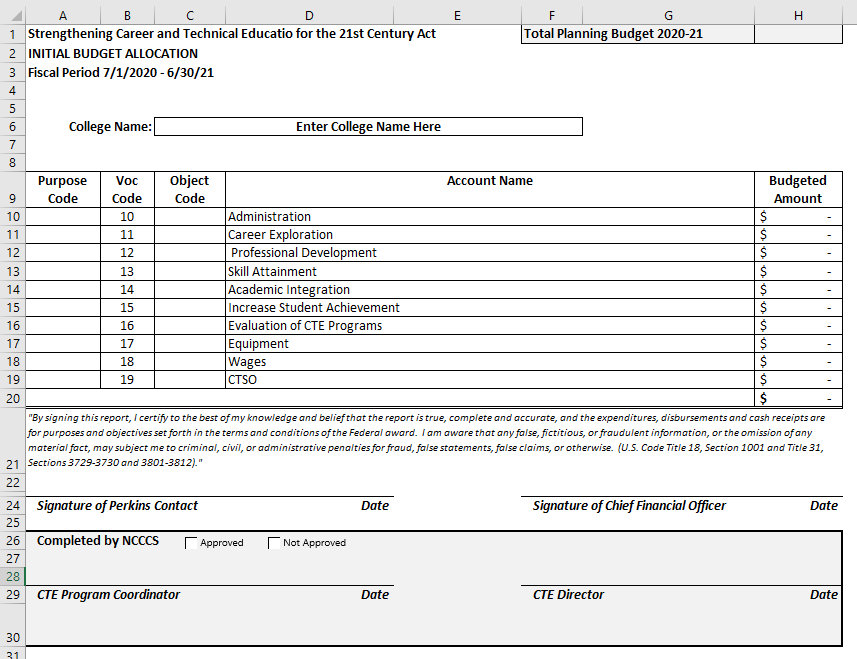 Steps for Budget Modifications
Open Template and save using your college’s name and date
Enter College name 
For each Voc Code briefly describing modification (as needed)
Start with entering the most recent modification budget for each Voc Code even if it is not being modified this time (enter entire budget). 
Enter change requested. 
Note that the total for each column and the proposed budget column will be calculated for you.
Enter a justification for why the modification is needed. 
Sign and upload for approval
Budget Modification Form
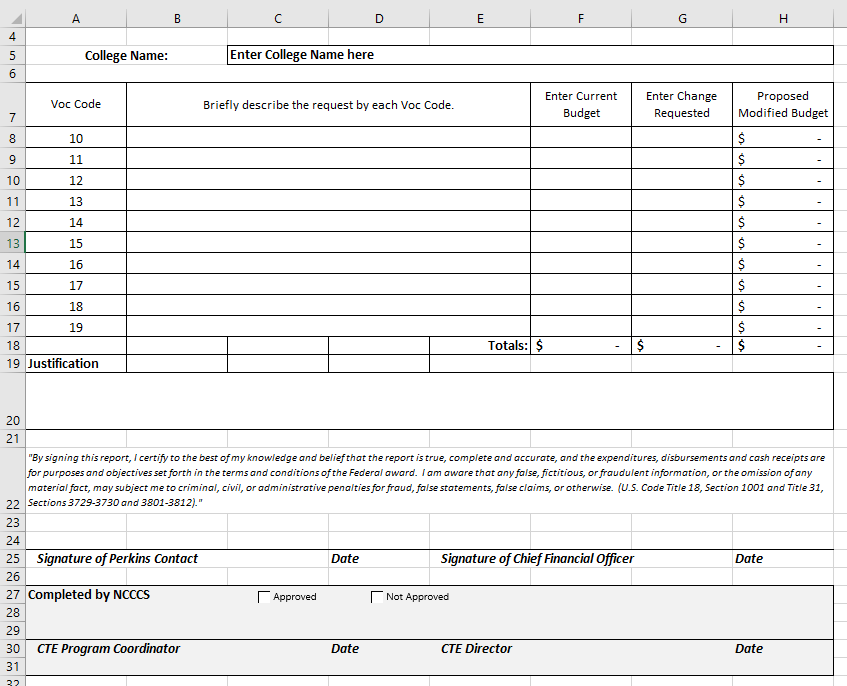 Timeline: Program Year 2020-21
May 1, 2020 – Application Due
May 15, 2020 - Enter your college’s contact information 
May 29, 2020 – Local Plan and Budget Due
June 12, 2020
Allotment Options signed
Statement of Assurances signed
January 15, 2021 – 2nd Quarter local plan status update and December XDBR
March 20, 2021 – Negotiated Levels of Performance
May 15, 2021 – Last day to upload a budget modification
July 16, 2021 – 4th quarter local plan status update and June XDBR
Perkins Funding Process for 2020-21 - Abbreviated
Fall of 2019
Winter/Spring of 2020
Fall of 2020-21
Conduct Local Needs Assessment
Complete the Application / Plan and Budget
Use Perkins Funds to Enhance College CTE Programs
with area stakeholders
Preparing students for jobs that are in-demand or pay high wages with skills they have developed through the education system and in collaboration with all workforce stakeholders and their resources.
[Speaker Notes: This is the process for Perkins V]
Technical Assistance & Continuous Oversight
Budget Modifications
Update Local Plan
College Site Visits
Confirm Local Plan Actions
Desk Monitoring
Preparation for End of Year Reports
Calendar Reminders
CTE Professional Development
Site Monitoring
Accountability to Federal Government
Overview of Perkins V, Section 113
Section 113 details the Act’s accountability requirements and core indicators for performance (or goals) at the secondary and postsecondary levels for all CTE students.
The core indicators are the same for the state agency as for the local colleges, but separate performance levels are negotiated.
Accountability Measures
Section 113:  Core Indicators of Performance
Postsecondary
1P1: Postprogram Placement
2P1: Earned Recognized Postsecondary Credential
3P1: Nontraditional Program Concentration
Accountability Measures
1P1: Postprogram Placement - percentage of CTE Concentrators who completed a CTE program of study during the previous reporting year, who remain enrolled in postsecondary education or are placed in employment during the subsequent fall semester. 
2P1: Earned Recognized Postsecondary Credential - The percentage of CTE Concentrators who receive a recognized postsecondary credential (Certificate, Diploma, and/or Associate Degree) during the reporting year. 
3P1: Nontraditional Program Concentration - Percentage of nontraditional CTE Concentrators in programs of study that are nontraditional for their gender.
[Speaker Notes: Clean up data – identify all CTE students  
Increase student advising for completion and placement  
Award students certificates when they are earned 
Set up retention task force 
Flag completers and monitor progress
Set up early alert system]
Negotiated Levels
Each college sets a negotiated level or a goal for each of the performance indicators.
Negotiated level is higher than the previous year.
Institutional Effectiveness, Chief Academic Officer, and others should be involved in setting a negotiated level.
Accountability
Disaggregated performance data categories:
Gender 
Race and ethnicity
Economically disadvantaged students
Individuals with disability that substantially limits one or more major life activity
English language learners
Homeless students
Youth who are in, or have aged out of, the foster care system
Parent who is active, full-time member of the armed forces
Individuals preparing for non-traditional fields (occupation with less than 25% of one gender)
Single parents, including single pregnant women
Out-of-workforce individuals (unemployed, underemployed)
[Speaker Notes: Used in the CAR]
Perkins Data Portal – www.NCperkins.org
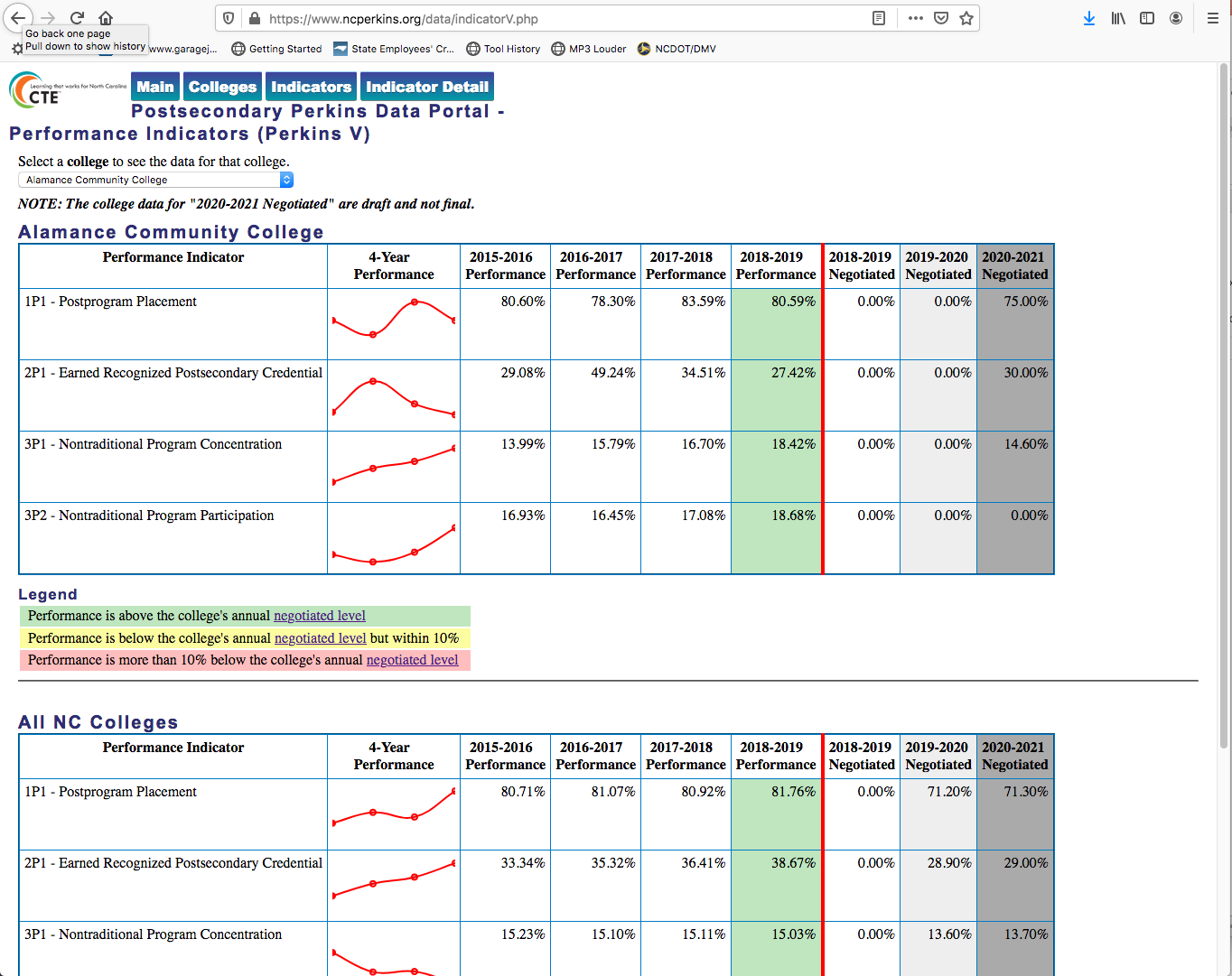 [Speaker Notes: NC Perkins Postsecondary Data Portal

https://www.ncperkins.org/data/]
Accountability – Improvement Plans
Section 123: Improvement Plans
If a state does not meet at least 90 percent of its agreed-upon state level of performance on a core indicator, it must prepare a Perkins Improvement Plan.
Similarly, if a local college does not meet at least 90 percent of its agreed-upon level of performance on a core indicator, it must prepare a Perkins Improvement Plan.
When a Perkins Improvement Plan is required, if any special population does not perform to at least 90 percent of the statewide/institutional rate, then you must perform a Gap Analysis to determine the barriers to success.
Accountability to Federal Government
What is the Consolidated Annual Report (CAR)?
The CAR is a data collection and reporting format that allows states to submit their required data to the Department of Education (DOE) and allows reports to be generated from that data source.
The CAR is made up of three parts:  
the narrative,                             
accountability data—enrollment & performance, and                       
financial status reports.
Completed in December for the previous academic year
On-Site Monitoring
Accountability
Program
Fiscal
Core indicators
Improvement plan
Data quality
Program of Study documentation
Special populations (ratio, served) 
Technical skills assessments
Annual Plan and associated documents
Selection process
Activity progress
Interviews
Professional development
Reimbursements to date
Remainder of year
Planned amendments
Personal Activity Reports
Inventory check
Random sample invoices
TECHNICAL ASSISTANCE OPPORTUNITY
Desk Monitoring
Time and Effort
Equipment
We typically review:
 The college’s December time and effort documentation
The supporting XDBR. We will use the XDBR that was submitted as part of the 2nd Quarter update. 
Documentation supporting the time spent on CTE activities
Concentration is on Split time and effort positions
We typically Review:
Colleges that spend a large percentage of budget on equipment.
On site when possible we look for the equipment in place, and if possible, in use. Also, the asset tag used to monitor the equipment. (If on site is not possible, pictures can substitute)
Equipment monitoring and disposition policy of the college
Role of the Local Perkins Coordinator
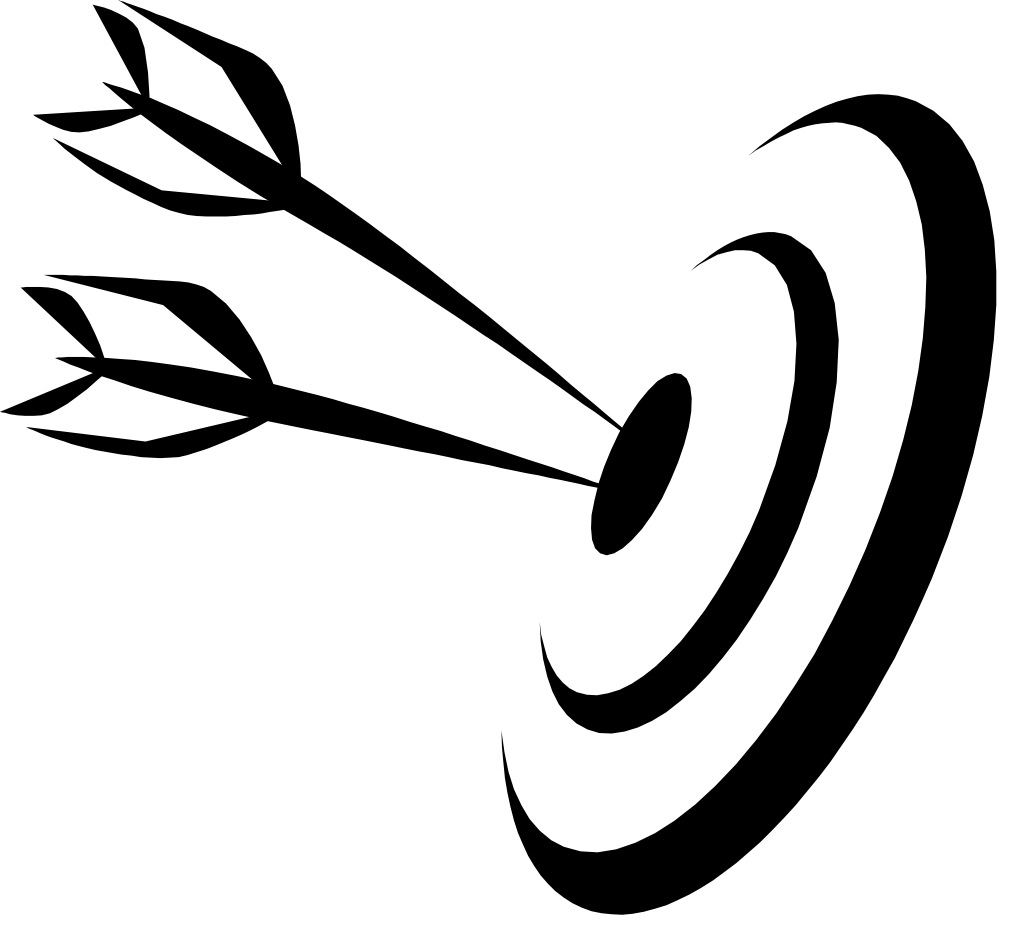 Local 
Community 
College
NC  Perkins 
Community 
College  
System Office
Local Perkins Coordinator
Local Perkins Coordinator
Facilitates the implementation of the Perkins grant
Ensures college is addressing all required activities and is meeting the intent and spirit of the law and proper use of Perkins funds 
Engages Faculty and CTE Deans in planning and implementing the local CTE plan
Enhances CTE links between HS and CC through development and implementation of – Rigorous Programs of Study (RPOS) 
Supports development of pathways  and collaboration with partners to meet industry needs in region
Keeps required paperwork updated and submitted on a timely basis and attend Perkins trainings and webinars.
Ensure proper use of Perkins funds allocated to college
Required Paperwork
CLNA
Application
Contact Information
Allotment Acceptance
Assurances
Local Plan
Budget
Job Descriptions
Programs of Study
PerkinsHelpful Resources
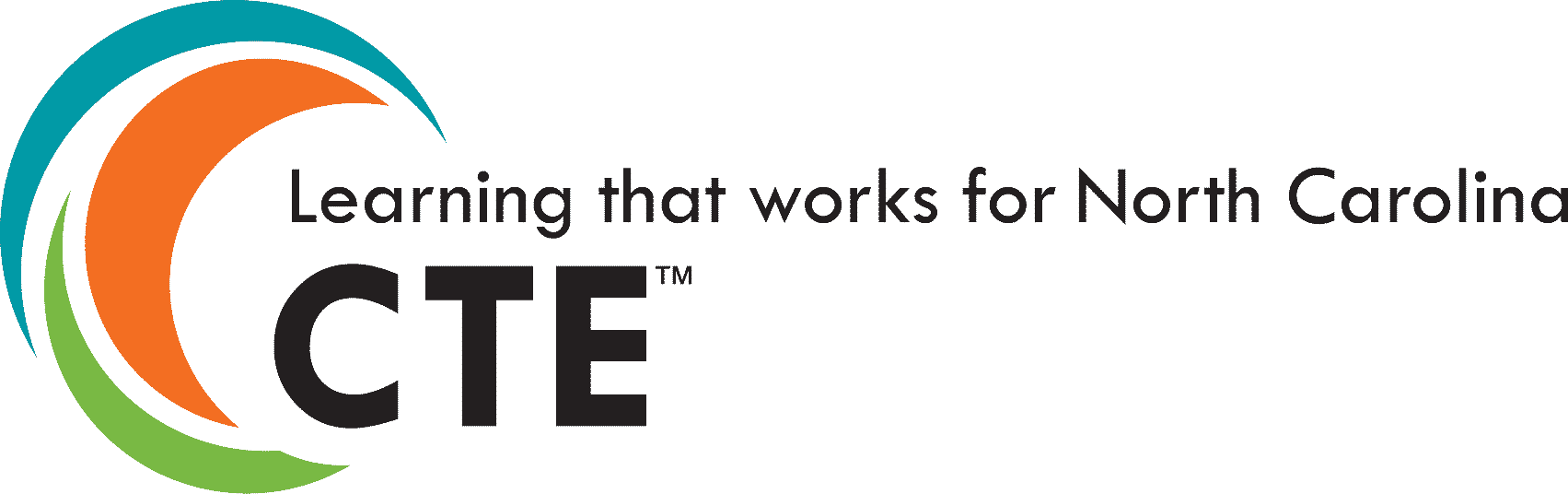 www.NCperkins.org  website
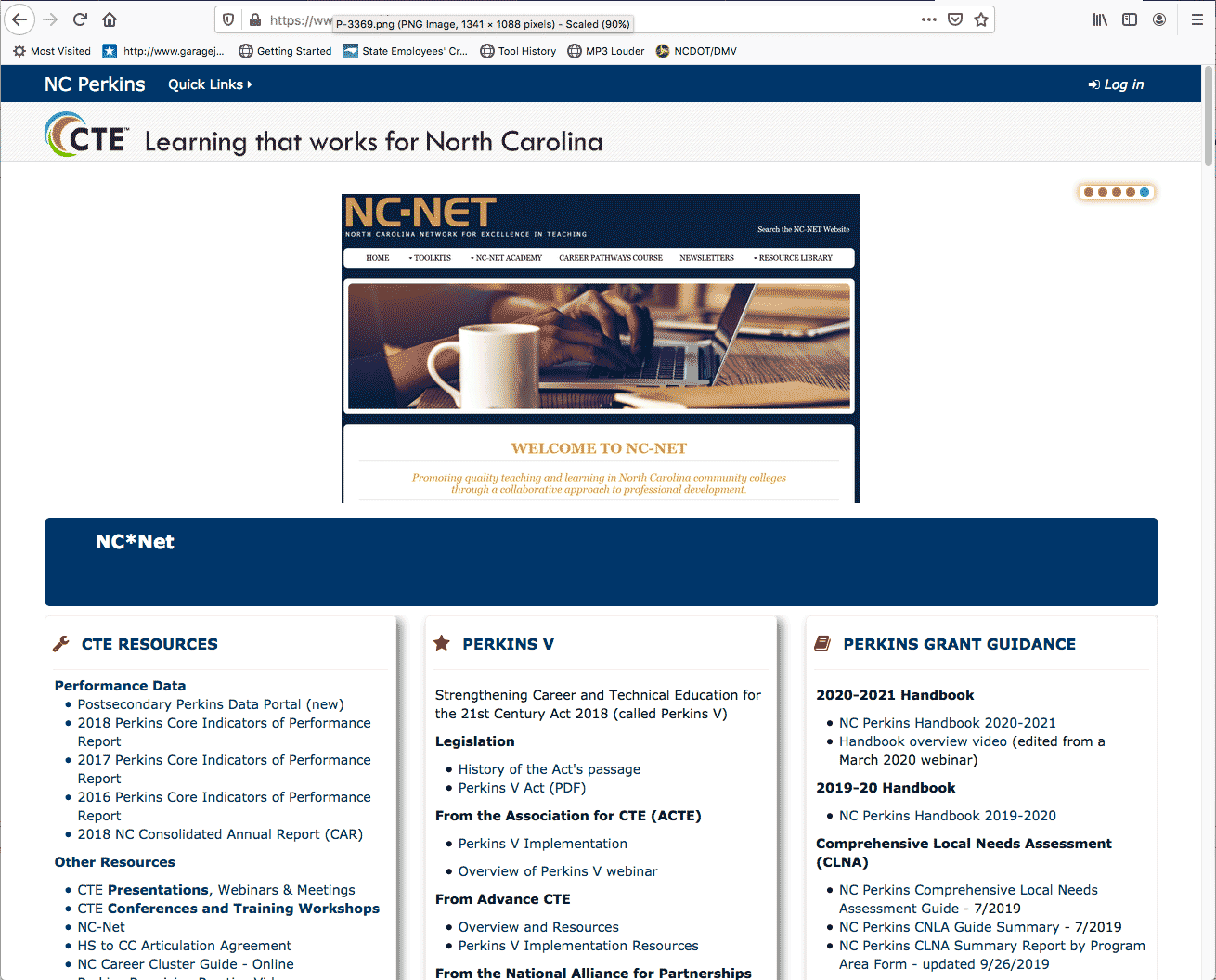 [Speaker Notes: https://www.ncperkins.org/]
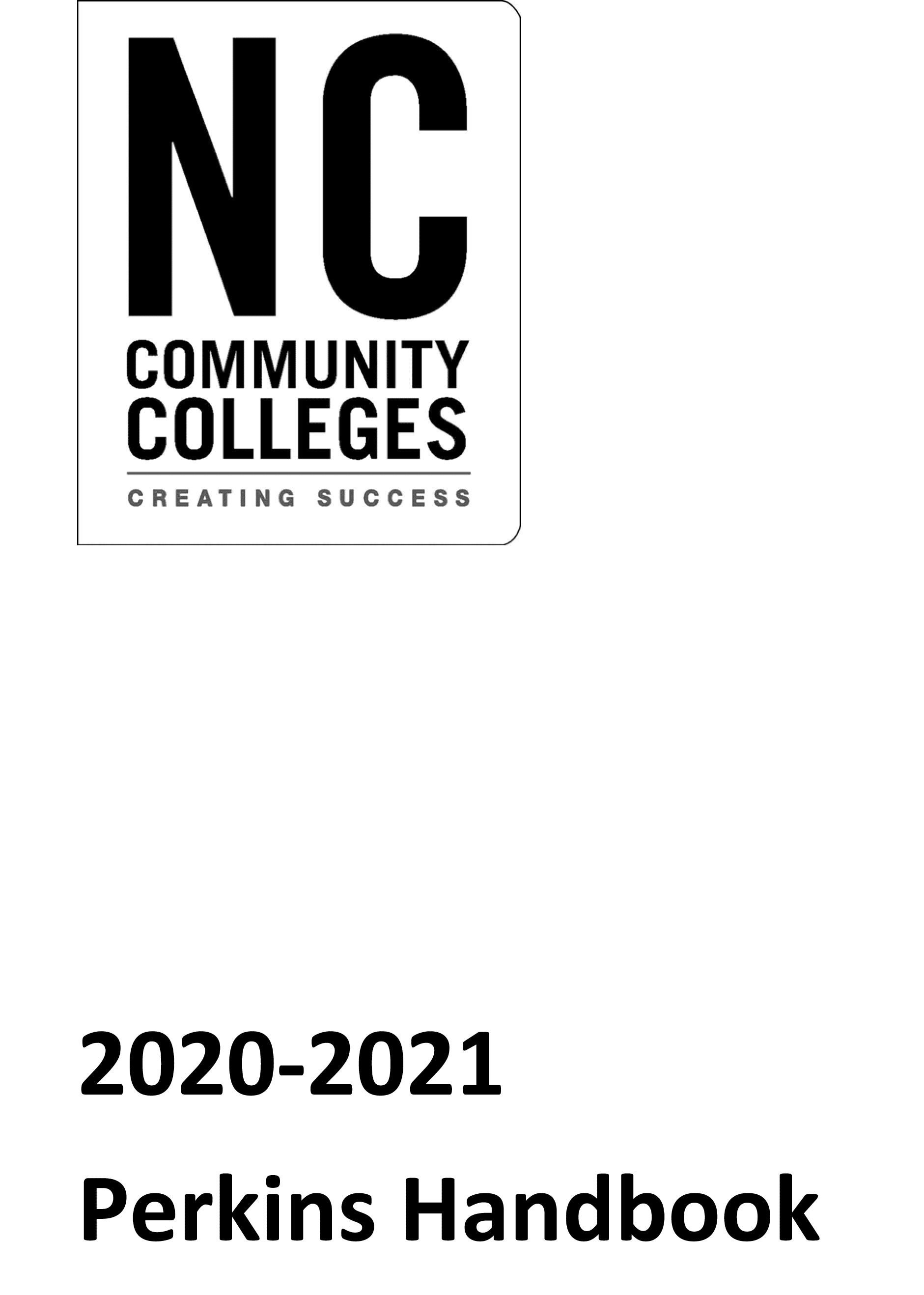 [Speaker Notes: Available at https://www.ncperkins.org/]
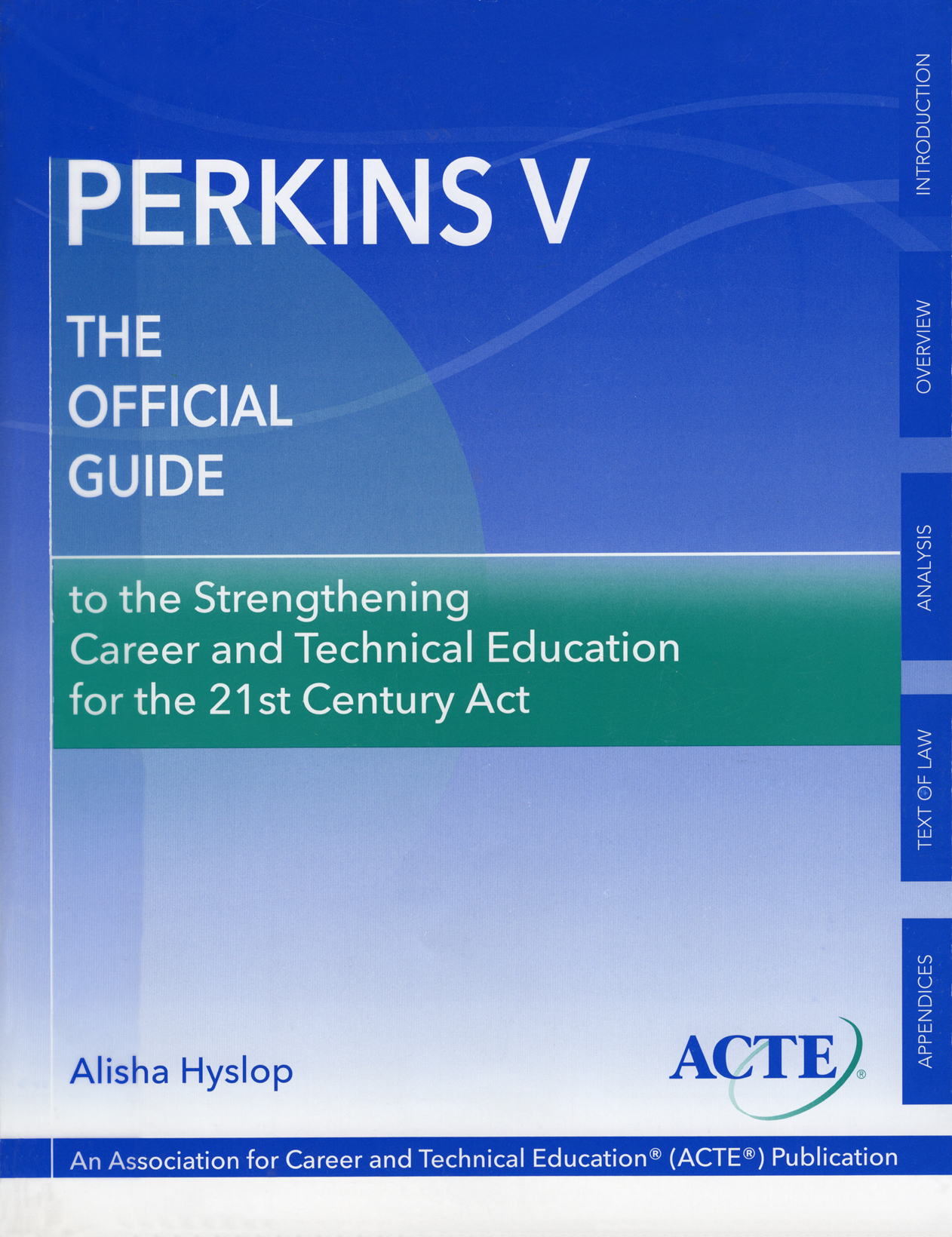 The Blue BookThe CTE/Perkins Bible
[Speaker Notes: Purchase this Guide
https://www.acteonline.org/perkins-implementation/

Strengthening Career and Technical Education for the 21st Century Act – as signed into law
https://www.congress.gov/115/plaws/publ224/PLAW-115publ224.pdf


Carl D. Perkins Career and Technical Education Act of 2006 as amended by the Strengthening Career and Technical Education for the 21st Century Act and the Consolidated Appropriations Act of 2019 
https://www.govinfo.gov/content/pkg/COMPS-3096/pdf/COMPS-3096.pdf]
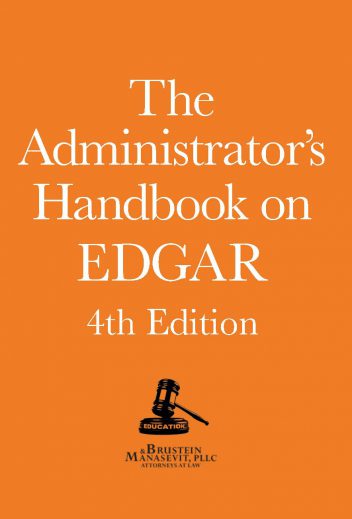 "EDGAR"Brustein & Manasevit compiled this book
NC Edgar Training webinar on Tuesday, September 29, 2020
[Speaker Notes: https://www.bruman.com/publications/]
The OMB Super Circular
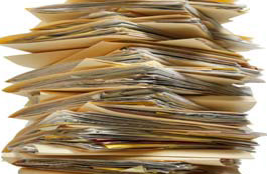 https://www.grants.gov/learn-grants/grant-policies/omb-uniform-guidance-2014.html

https://www.federalregister.gov/articles/2013/12/26/2013-30465/uniform-administrative-requirements-cost-principles-and-audit-requirements-for-federal-awards 

http://www.gpo.gov/fdsys/pkg/FR-2013-12-26/pdf/2013-30465.pdf 

http://www.caplaw.org/resources/PublicationDocuments/updatenewsletter/2014/CAPLAW_NavigatingtheOMBSuperCircularChanges_SpecialEdition2014.pdf
Helpful Resources
Perkins Career Resource Network (PCRN)
PCRN is a collection of on-line resources for Perkins accountability, program administration, and grant management. The site is maintained by OCTAE Division of Academic and Technical Education (DATE).
http://cte.ed.gov	
Resources organized by:
Legislation & Policy Guidance
State Formula Grants
Accountability
Discretionary Programs
National Initiatives
AccountabilitySection 113: Indicators of Performance
Secondary
Postsecondary
1S1: Four-Year Graduation Rate
2S1: Academic Proficiency in Reading Language Arts
2S2: Academic Proficiency in Mathematics
2S3: Academic Proficiency in Science
3S1: Post-Program Placement
4S1: Non-traditional Program Concentration
5S1: Program Quality – Attained Recognized Postsecondary Credential
5S4: Program Quality – Proof-of-learning
1P1: Postprogram Placement
2P1: Earned Recognized Postsecondary Credential
3P1: Nontraditional Program Concentration
[Speaker Notes: Perkins V, section 113.

NC State CTE Plan 2020-2023, page 71]
Accountability
(a) State Program Improvement
If a State fails to meet at least 90 percent of an agreed upon State level of performance for any of the core indicators of performance, the eligible agency shall develop and implement a program improvement plan.
(b) Local Program Improvement
If the eligible agency determines that an eligible recipient failed to meet at least 90 percent of an agreed upon local level of performance for any of the core indicators of performance, the eligible recipient shall develop and implement a program improvement plan.
(c) Gap Analysis
If a special population fails to meet at least 90 percent of the total population rate, the state/local must perform at Gap Analysis to determine what barriers to success that population is facing.
Use of Data
Remember, Perkins data are to be used for continual improvement.
Don’t just write a report / plan and leave it on the shelf.
You should always be working your plan to improve student outcomes.
Omni Circular
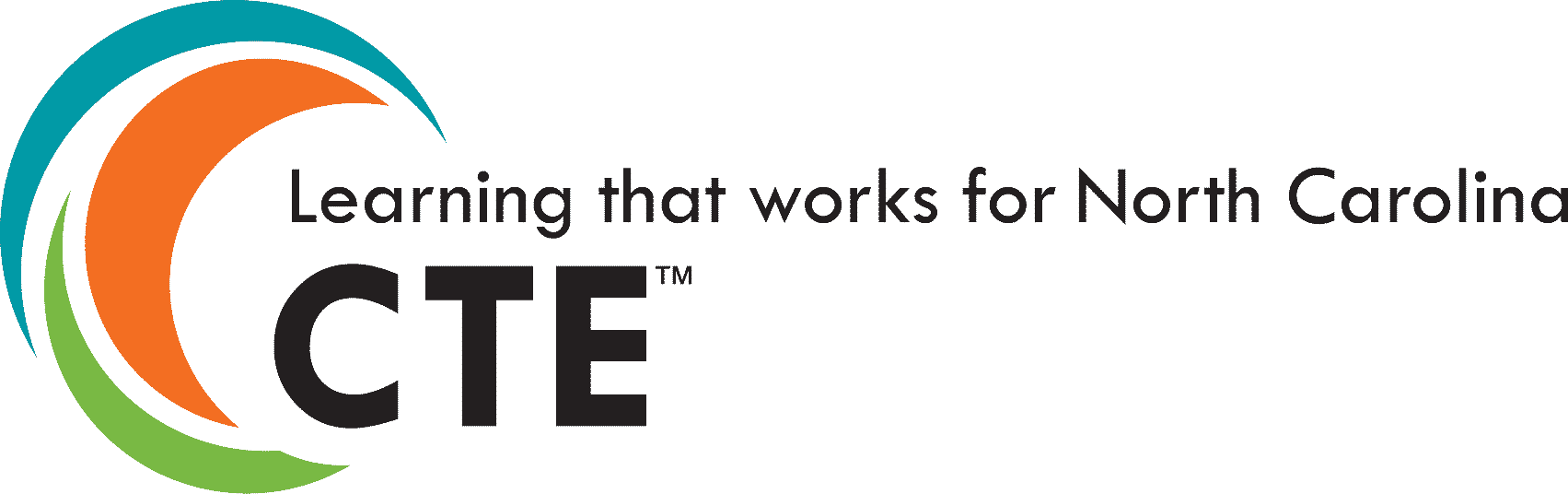 UGG Written Policies
Cash Management Procedure  (200.302, 200.305)
Allowability Procedures  (200.302, 200.403)
Conflicts of Interest Policy (200.318)
Procurement Procedures (200.319)
Equipment Management Procedures (200.313)
Method for Conducting Technical Evaluations of Proposals and Selecting Recipients (200.320)
Compensation and Fringe Benefits Policies (200.430, 200.431, 200.464)
Travel Policy (200.474)
200.331 - Award Information
Every sub-award must be clearly identified
Federal Award Identification
CFDA title and number
Federal award ID
Federal award date
Performance start/end dates
Amount
Awarding agency
Indirect cost rate
All requirements of the pass-through agency for compliance, financial or performance purposes
76.707   Obligation Dates
200.430  Salaries and Fringe
Any salaried position must document time and effort for 100 percent of work load hours
Reasonable
Single cost or multiple cost objectives
Projected must be reconciled with actual
Process for documentation may have changed but must still be documented.
Still expected to be source of findings so be prepared.
200.313, 200.439   Equipment
Use for stated purpose
Encourage use by other federal programs if such use does not interfere with CTE
Trade-in or sale proceeds can be used toward purchase price of replacement equipment 
Must track capital items and attractive assets and physically inventory every two years
Does not have to be institutional inventory process; Perkins may be more restrictive than local policy
If your state elects a dollar threshold lower than $5,000 for inventory purposes (or has “stewardship” requirements) you must comply with your state’s lower capitalization limit
200.313  Property Records
Description
Funding source
Who holds title
Acquisition date
Cost of property
Percent of federal participation
Location
Use and condition of property
Ultimate disposition (date/sales price)
200.20, 200.94  Supplies
Computing Devices
Considered as supplies (200.94)
Used to acquire, store, analyze, process and publish data electronically, including accessories for printing, transmitting, receiving or storing information

Supplies
All tangible personal property (except that costing $5,000)
Includes computing devices
200.432  Conferences
Hosting a meeting to disseminate technical information
Must be necessary and reasonable for performance of the grant
Can include facilities, speaker fees, meals and refreshments, local transportation unless restricted by the federal grant
Locally available depended-care resources
Exercise discretion to assure appropriate and necessary
Food and Beverages
OMB A-87 B.3; OMB A-21 J.3
OMB A-87 B.14; OMB A-21 J.17
OMB A-87 B.27; OMB  A-21 J.32
OMB A87 B.43; OMB A-21  J.53
OMNI Selected Items of Cost – § 200.420, et. Seq.
NO
Unless it is related to –
Approved travel (subject to your state’s per diem guidelines)
Included in your approved registration
Not considered entertainment
Included as part of an approved conference or meeting (attending or sponsoring) 
Alcohol is never allowed
200.474  Travel
Necessary for the federal award
Travel requests – “Participation is necessary to the Federal award” and why.
Conferences – “ Participation is necessary for successful performance under the Federal award” and, “The conference costs are reasonable.”
Transportation, lodging, subsistence, related items
Temporary dependent care (but not travel of the 	dependent)
Actual, per diem or mileage basis (or combination)
Must be in compliance with written travel policies
Meetings and Conferences
OMB A-87 B.27  (Comparable language in OMB A-21 J.32)
 Meetings and conferences.  Costs of meetings and conferences, the primary purpose of which is the dissemination of technical information, are allowable.  This includes costs of meals, transportation, rental facilities, speaker’s fees, and other items incidental to such meetings or conferences.  (Also see OMB A-87 B.14;  OMB A-21 J.17,   “Entertainment Costs”.
OMNI § 200.432 contains similar language
States  the “Conference hosts/sponsors must exercise discretion and judgment in ensuring that conference costs are appropriate, necessary and managed in a manner that minimizes costs to Federal award.”
Something new – “locally available dependent-care resources are allowable.”
Meetings and Conferences (continued)
Non-Regulatory Guidance – Food and Beverages
If you are hosting a conference or workshop with federal funds you need to be aware of this guidance 
http://www2.ed.gov/policy/fund/guid/gposbul/gposbul.html
Then look for – 
 Frequently Asked Questions to Assist ED Grantees to Appropriately  Use Federal Funds for Conferences and Meetings—May 2013
Travel and Conferences
If using Perkins funds we expect to see this kind of language in your travel and conference requests in the future –
Travel requests (in-state & out-of-state) – “Participation is necessary to the Federal award” and why..
Conferences – “Participation is necessary for successful performance under the Federal award”  and,  “The conference costs are reasonable.”
Perkins - General Test of Allowability
Fits with your application
 Allowable per the appropriate OMB Circular
 Reasonable
 Allocable
 Consistently treated
 Consistent with your organization’s policies
 Incurred in accordance with GAAP
 Not charged elsewhere
 Adequately documented…
OMNI §200.403
Perkins - Risk-Based Fiscal Monitoring
Start with what you do know?
Size of the grant
A-133 audit findings
Request a copy of the recipient’s Desk Monitoring document
Late with applications
Late with cash management reports
Late with the financial completion report
Any recipient placed on a financial hold by your state or another federal program
Concerns raised by your programmatic staff who did go on-site
Performance measures
Has a practical aspect – most states don’t have the resources to support full-time fiscal accountability staff
Perkins - Fiscal Monitoring Stages – On-Site
You have limited resources – determine ahead of time …
Your selection criteria
A reasonable number of on-site visits annually
Build fiscal questions into your programmatic on-site visits

“For cause” monitoring (something appears wrong)

Go with the most common problem areas…
Perkins - Fiscal Monitoring Stages – On-Site Interview Questions
Develop your own list of questions based on the most common selected items of cost (OMNI § 200.420)
Advertising
Advisory councils
Personnel costs
Conferences 
Entertainment costs
Goods or services for personal use
Lobbying
Materials, supplies, “computing devices”
Memberships
Travel costs
Etc.
On-Site visits get you to the current school year
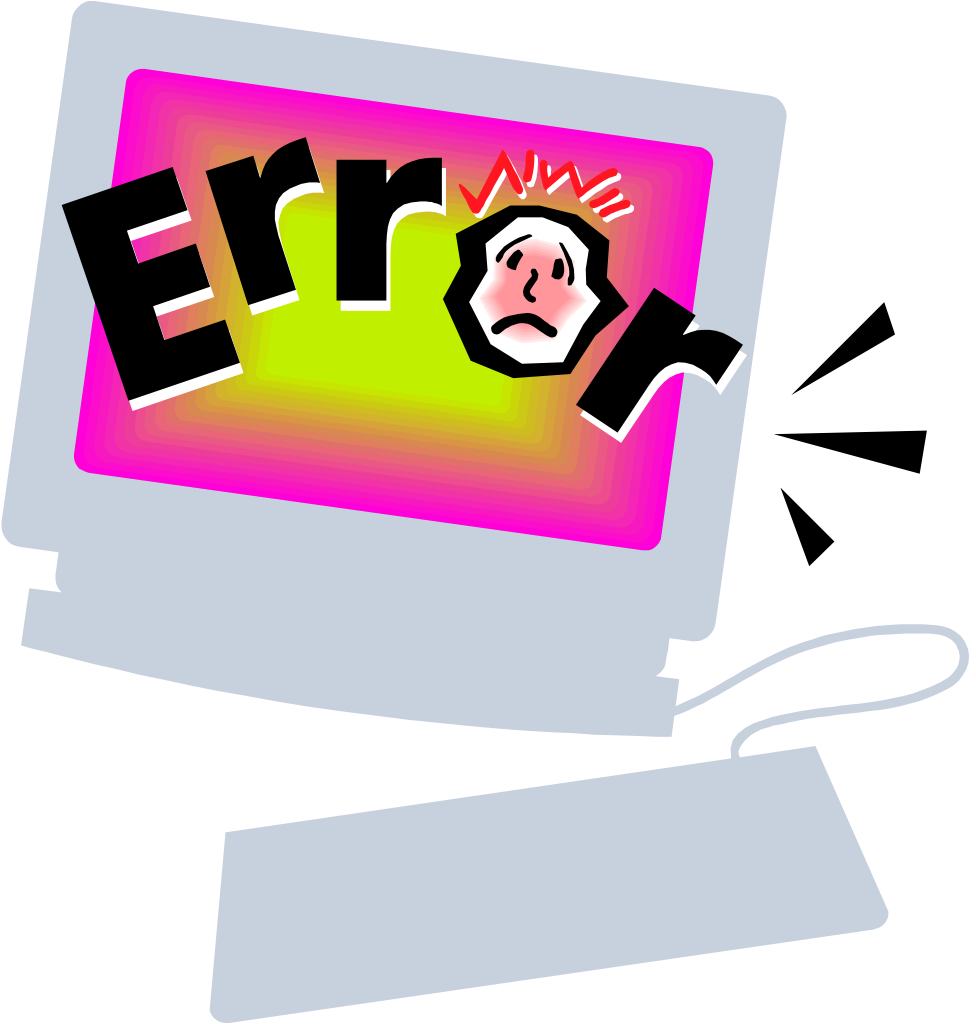 Perkins -The most common problems, goofs!
Failure to follow your own plan…
Failure to maintain adequate documentation …
Your cost documentation does not support your fiscal completion report…
Failure to follow your state’s procurement guidelines …
Failure to follow your state’s equipment management guidelines…
Failure to keep records for the required three years (we recommend 5 years)…
Perkins
Questions 
Comments 
Suggestions
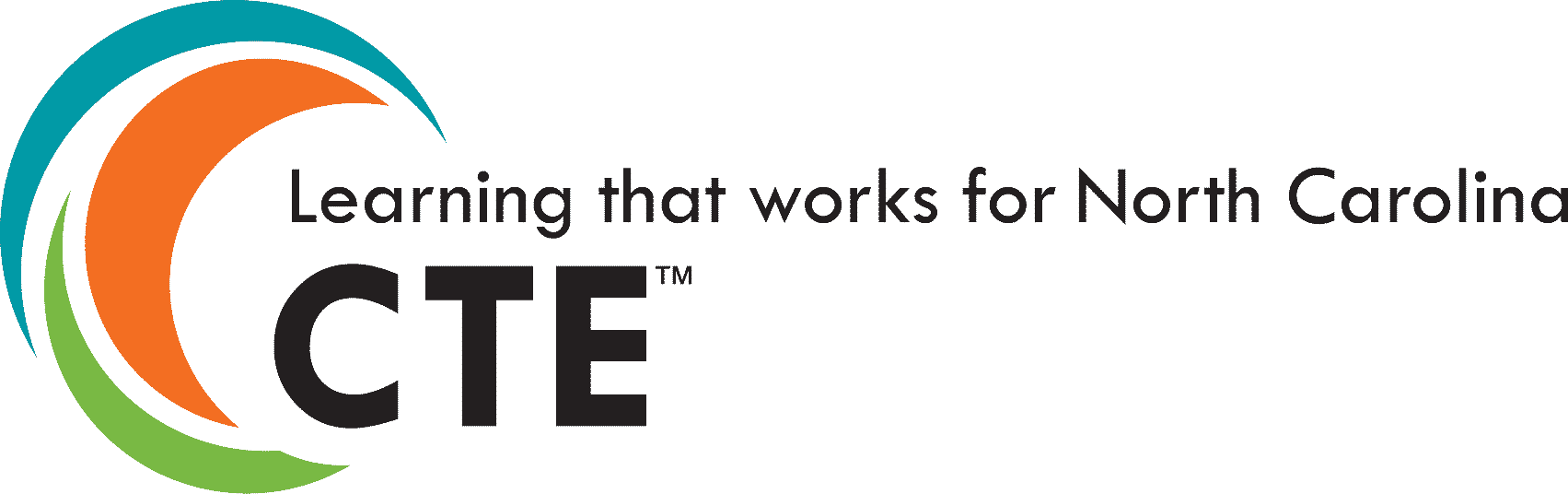 Raising the Awareness of Career Pathways - Webinar Series
NOTE: Moved from Thursdays to Wednesdays

Third Wednesday @ 9am
August 19, 2020
Careers in various industries (Graphic Arts)
ncperkins.org/presentations
Perkins Updates
2nd Tuesday of the month
9 am
Via GoToWebinar
Find the registration links at NCperkins.org/presentations

Next Update:  Tuesday, September 8, 2020
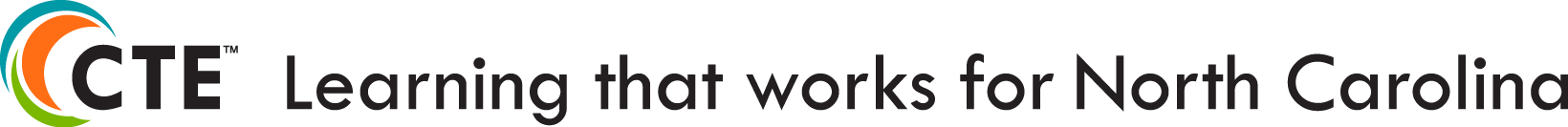 [Speaker Notes: Register now and let the system remind you.]
Perkins/CTE State Staff
Dr. Bob Witchger	Director, Career & Technical Education	WitchgerB@nccommunitycolleges.edu	919-807-7126
Dr. Tony R. Reggi	Coordinator, Career & Technical Education	ReggiA@nccommunitycolleges.edu	919-807-7131
Patti Coultas	Coordinator, Career & Technical Education	CoultasP@nccommunitycolleges.edu	919-807-7130
Dr. Mary Olvera	Coordinator, Career & Technical Education	OlveraM@nccommunitycolleges.edu	919-807-7120
Michelle Lair	Coordinator, Career & Technical Education	LairM@nccommunitycolleges.edu	919-807-7227
Chris Droessler	Coordinator, Career & Technical Education	DroesslerC@nccommunitycolleges.edu	919-807-7068
Darice McDougald	CTE Administrative Assistant	McDougaldD@nccommunitycolleges.edu	919-807-7219
[Speaker Notes: http://www.ncperkins.org/course/view.php?id=6]